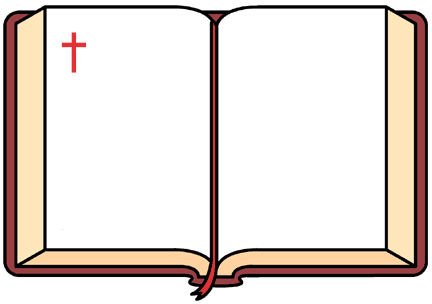 1 Corinthians
Chapter 12
Verses 14-26
Scripture Quotation taken from the Good News Translation® (Today’s English Version, Second Edition)                                          © 1992 American Bible Socie.  All rights reserved.
For the body itself is not made up of only one part, but of many parts.
If the foot were to say,
 “Because I am not a hand, I don't belong to the body,”          that would not keep it from being a part of the body. 

  And if the ear were to say,
 “Because I am not an eye, I don't belong to the body,” that would not keep it from                                                                   being a part of the body.
If the whole body were just an eye, 
                                           how could it hear? 

And if it were only an ear,
                                           how could it smell?
As it is, however, God put every different part in the body just as he wanted it to be. 

There would not be a body if it were all only one part!
As it is, there are many parts but one body.

So then, the eye cannot say to the hand, 
		“I don't need you!”

Nor can the head say to the feet,
 		“Well, I don't need you!”
On the contrary, we cannot do without the parts of the body that seem to be weaker;  and those parts that we think aren't worth very much are the ones which we treat with greater care; while the parts of the body which don't look very nice are treated with special modesty,  which the more beautiful parts do not need. 
God himself has put the body together in                         such a way as to give greater honour                        to those parts that need it.
And so there is no division in the body,
but all its different parts have the same concern for one another. 

If one part of the body suffers, all the other parts suffer with it:            Oh no! 

If one part is praised, all the other parts                                 share its happiness:               Hooray!